香港學科測驗
模組概覽
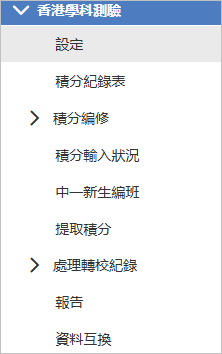 2
預備工作
學校管理模組
建立學年
學校級別和學校授課制資料
班級和班別資料	
學生資料模組
建立中一新入學學生紀錄
系統保安模組
存取權限
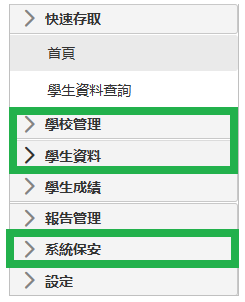 3
編修中一入學前香港學科測驗成績
4
接收參數檔案（Testinfo.xls）
聯遞系統 > 接收訊息
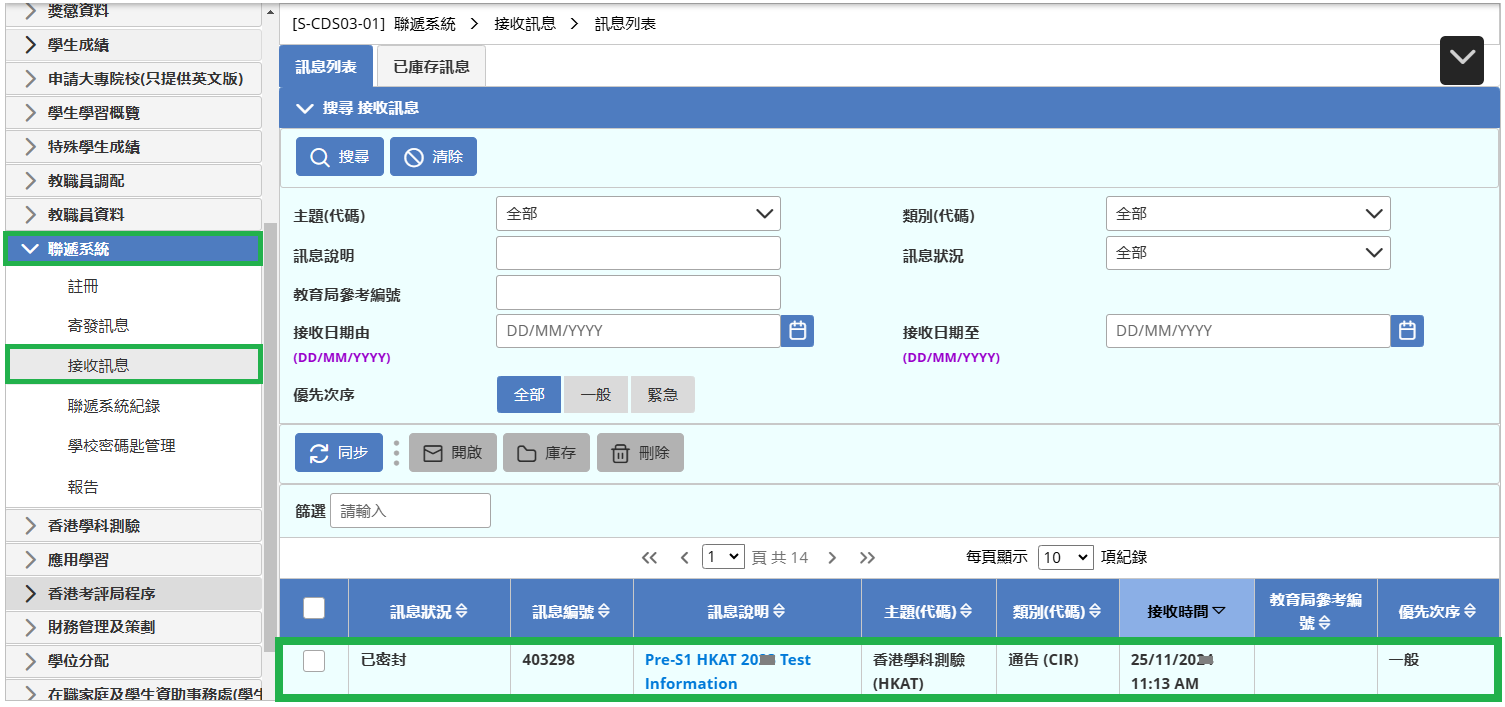 5
匯入參數檔案（Testinfo.xls）
香港學科測驗 > 資料互換 > 處理已接收資料
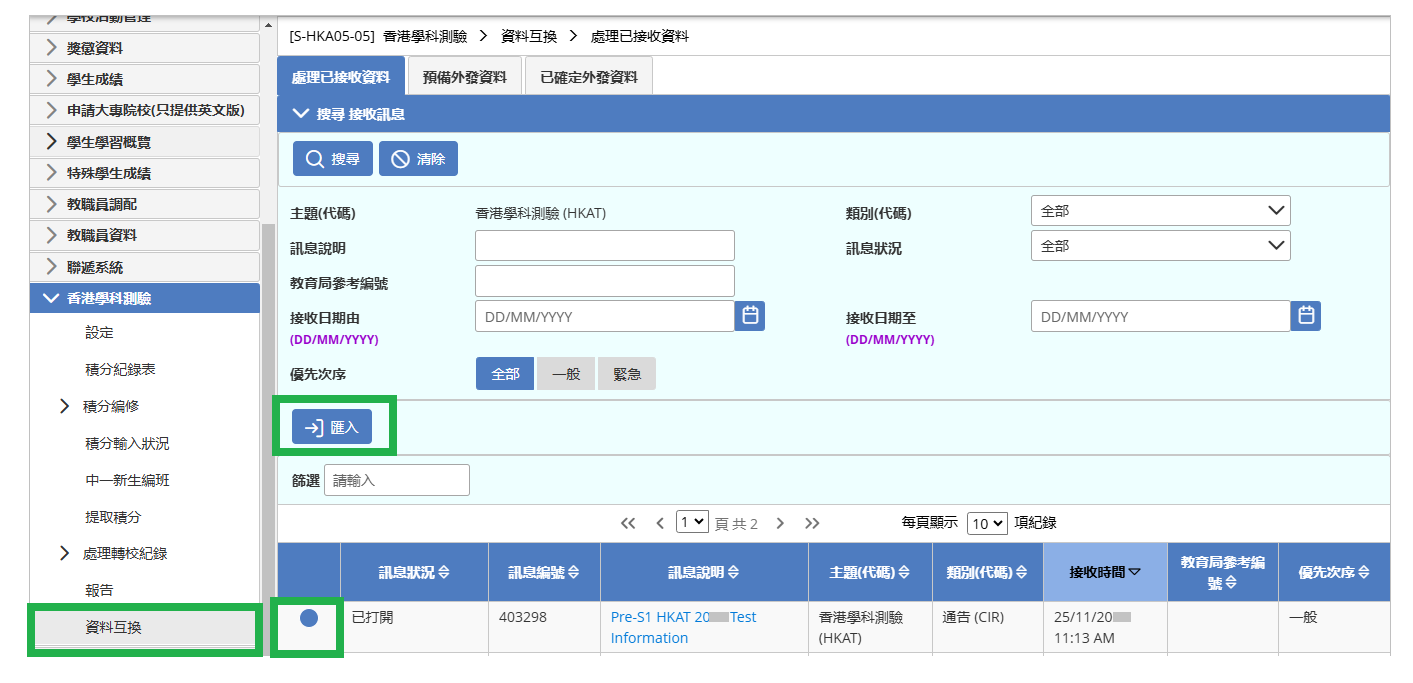 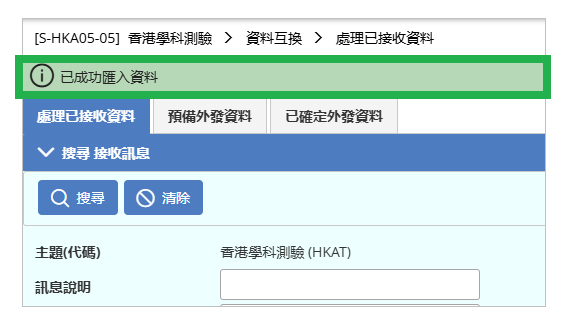 6
設定編修積分輸入方法
香港學科測驗 > 設定
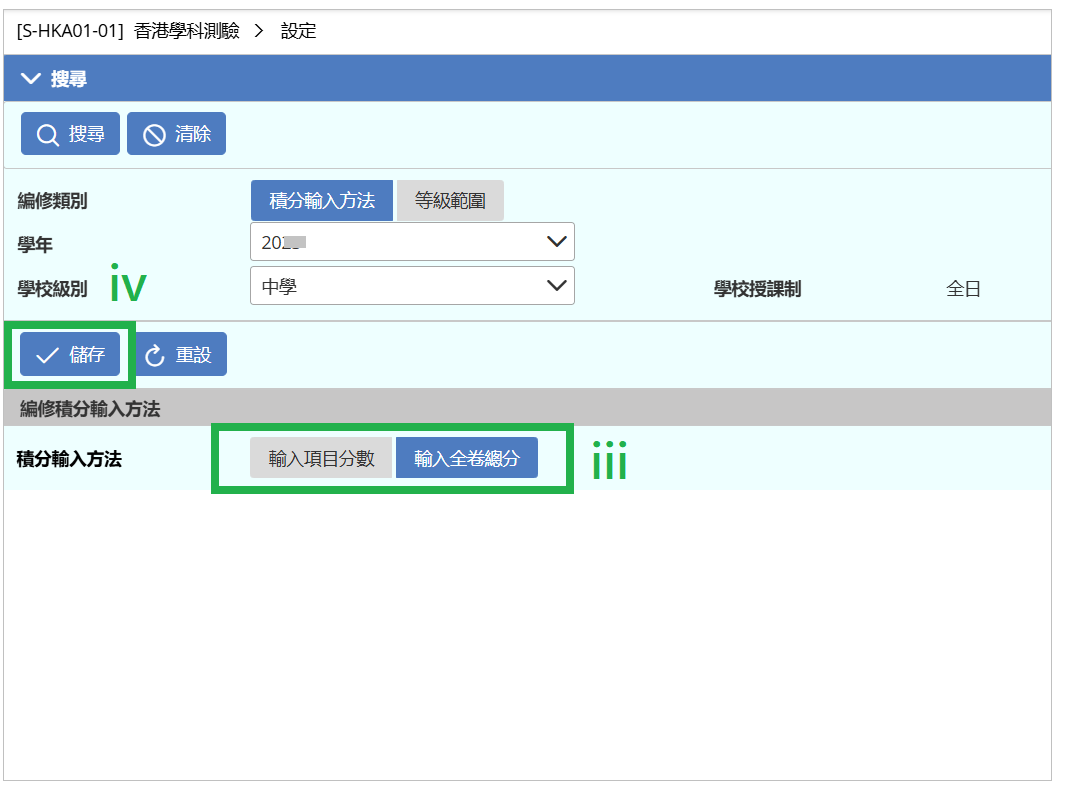 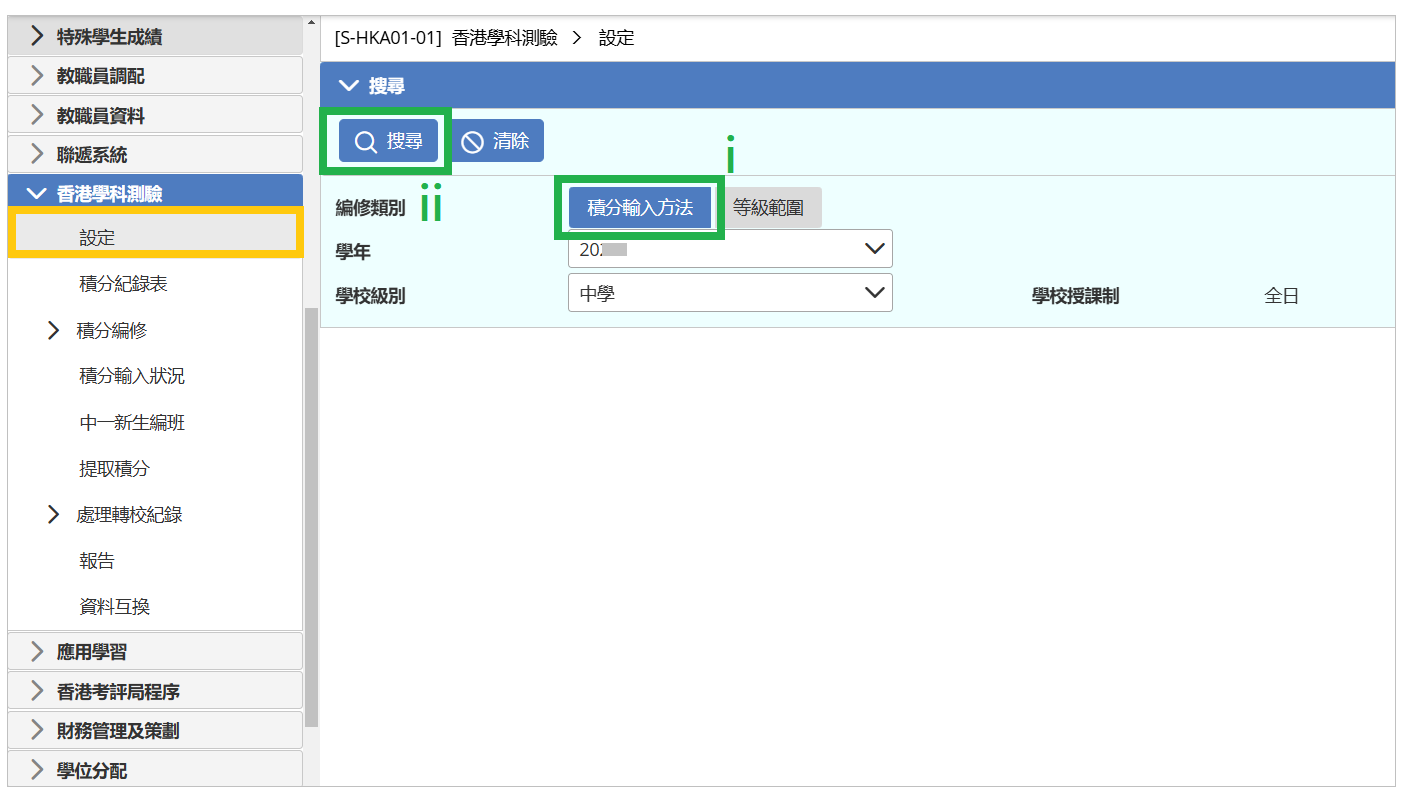 7
積分編修
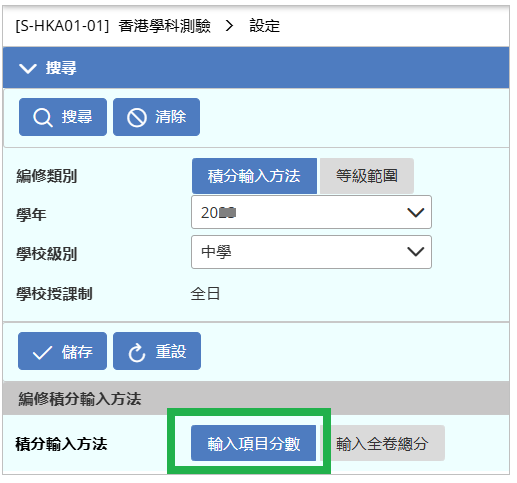 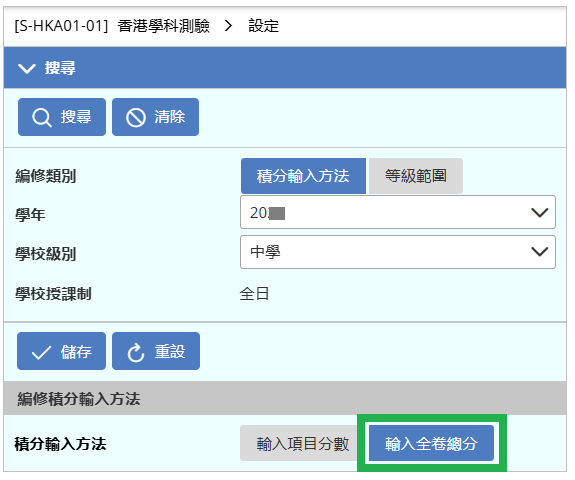 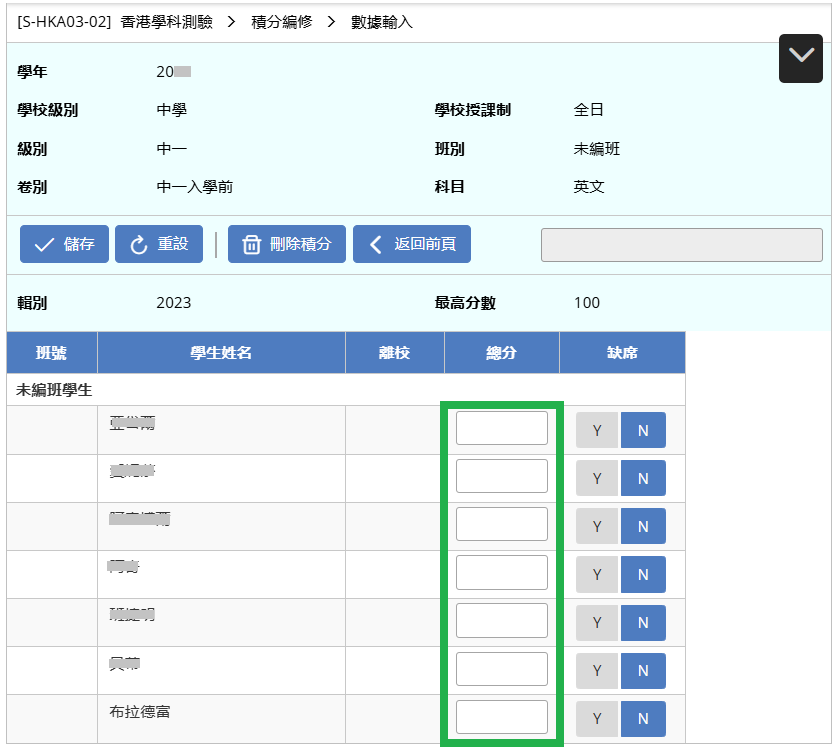 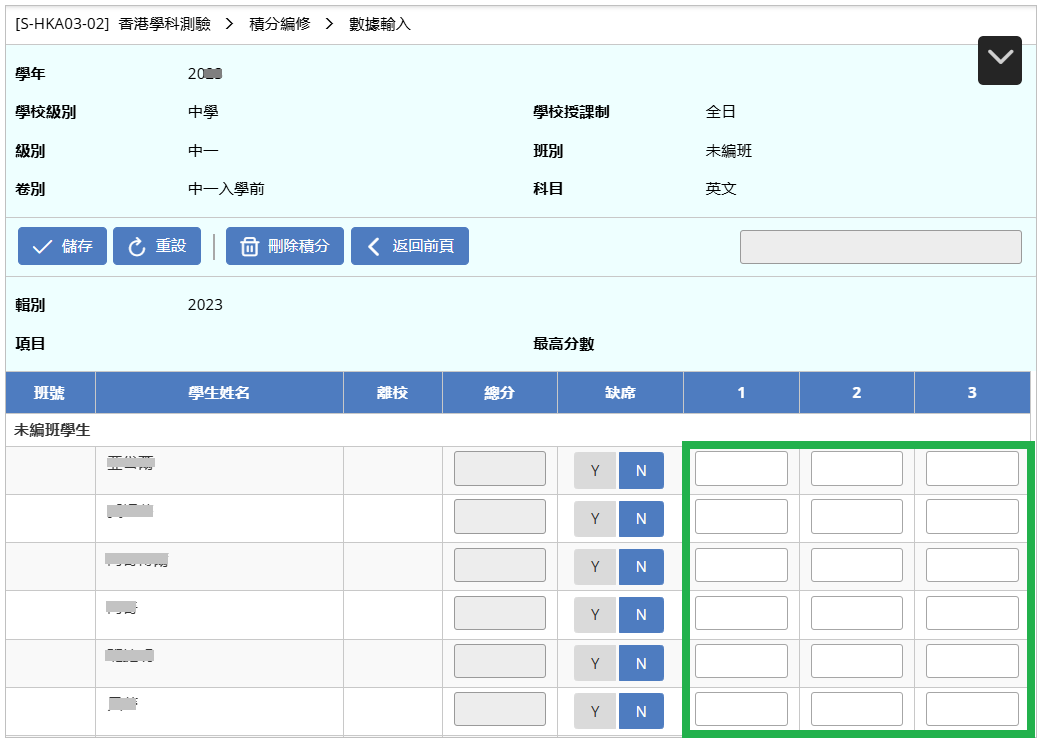 8
積分紀錄表
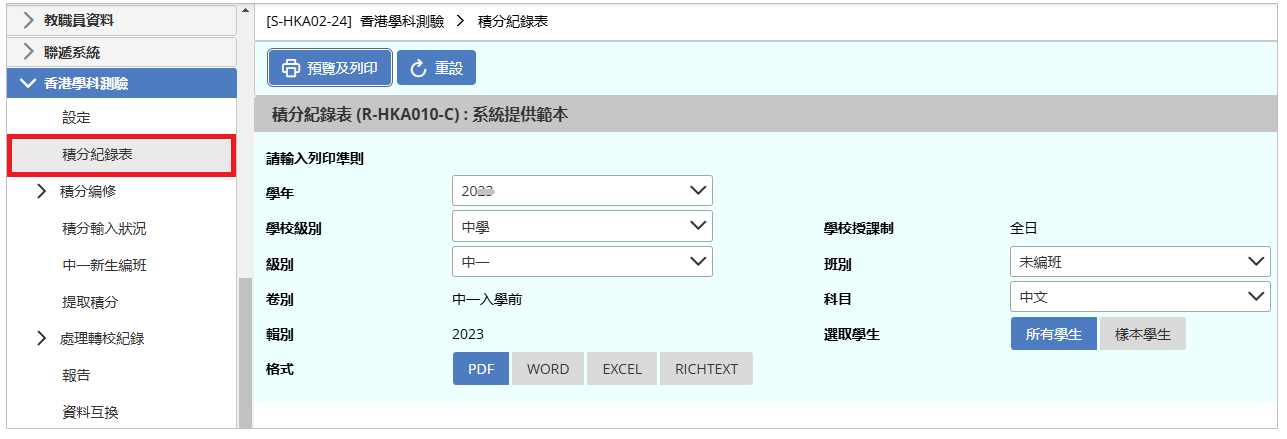 如有需要，用戶可列印積分紀錄表，進行紙本登分
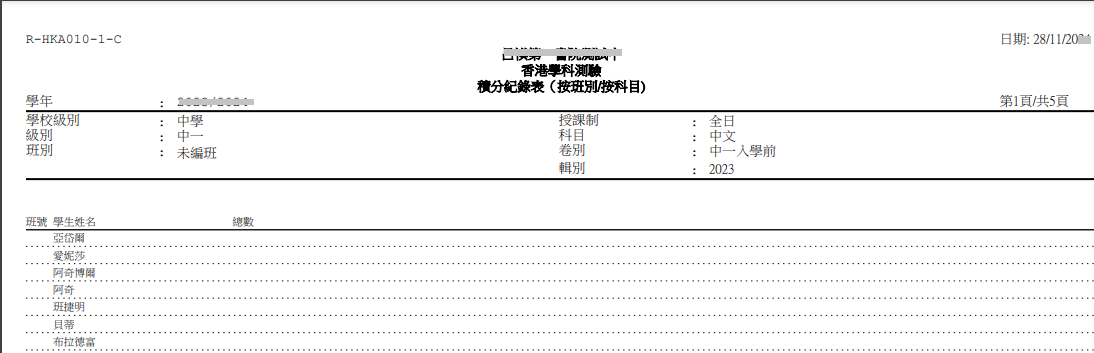 9
匯出 / 匯入
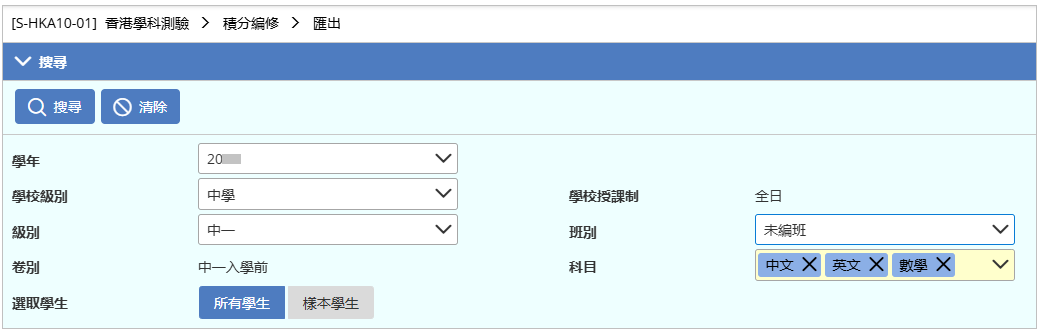 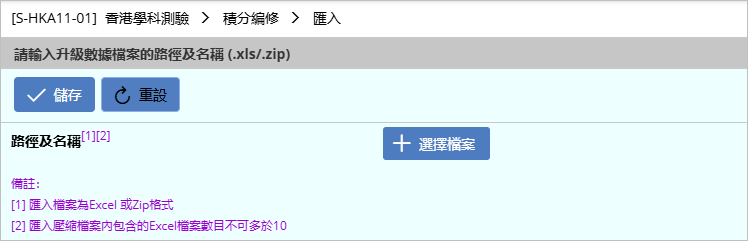 10
中一新生編班
11
中一新生編班
輸入中一入學前學科測驗的成績後，用戶能夠根據中一新生在中一甲測驗的中英數成績，為中一新生編班。
用戶可選擇以下兩種方法來為未有班別的學生編班：
自動編班
手動編班
12
中一新生編班
香港學科測驗 > 中一新生編班
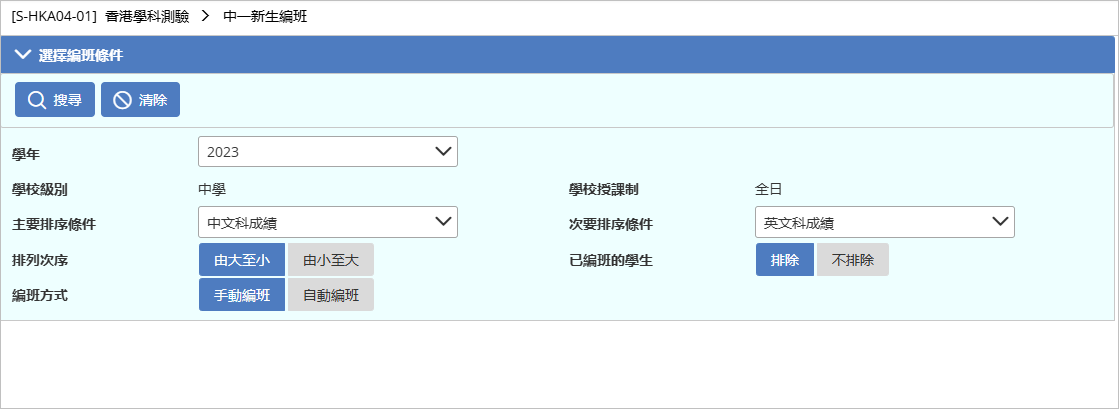 13
手動編班
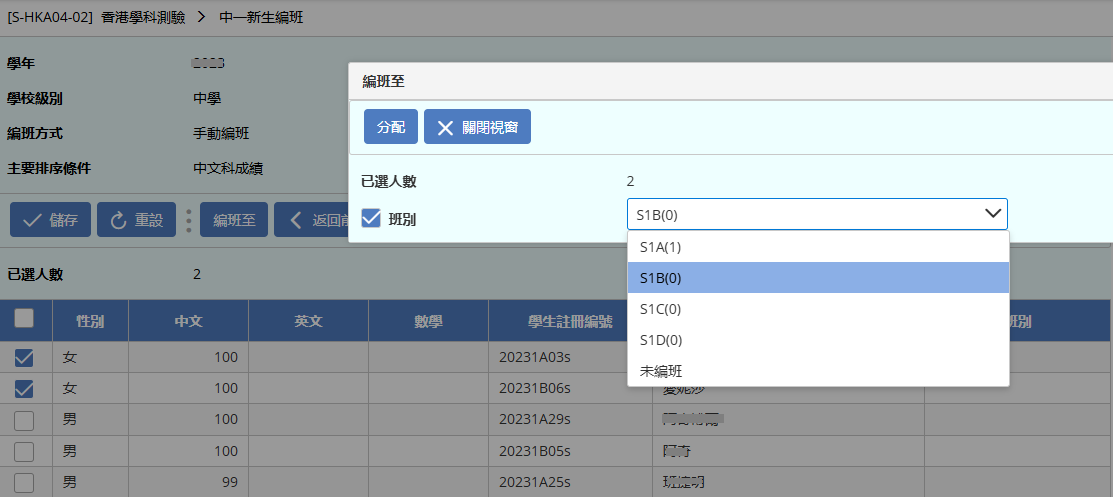 14
自動編班
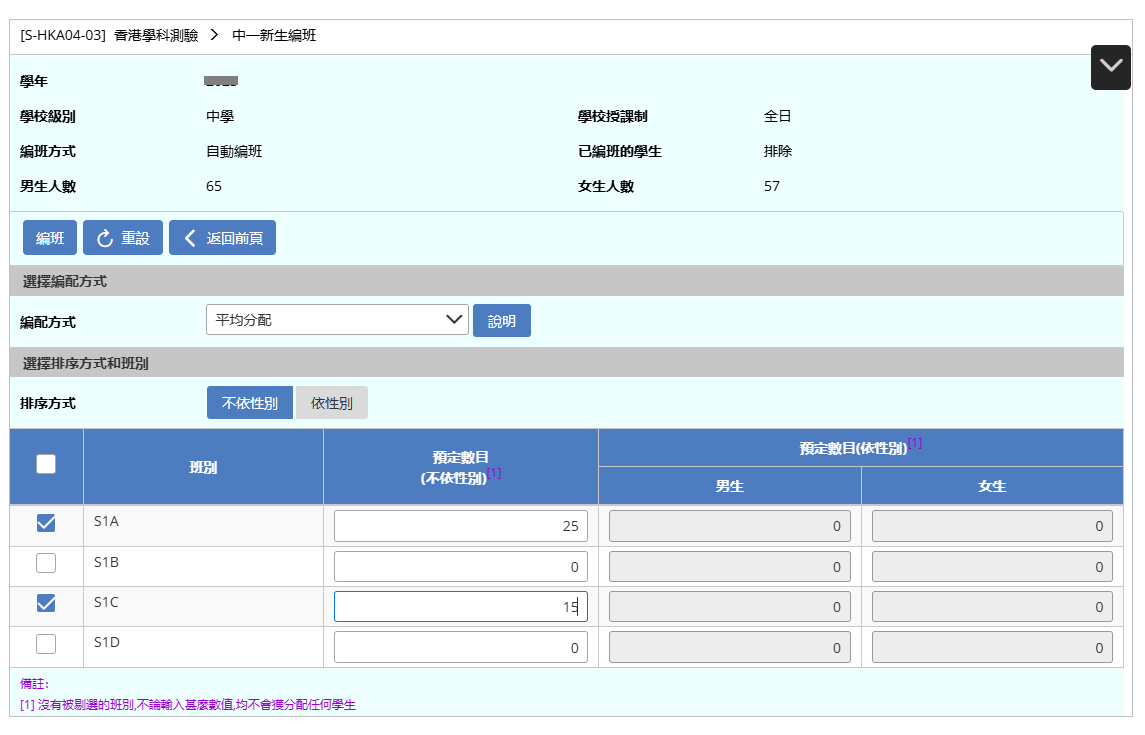 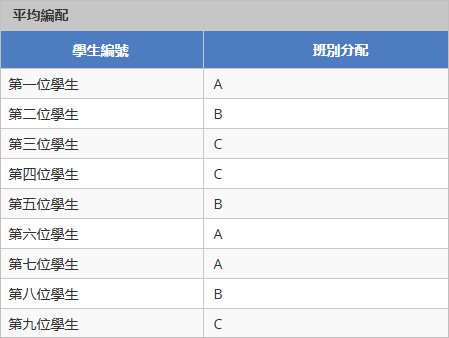 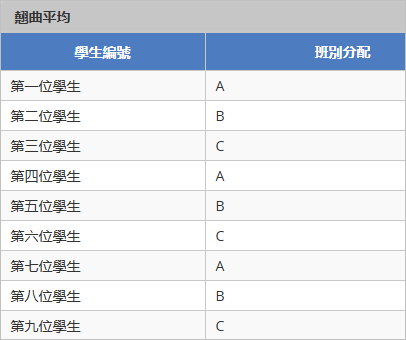 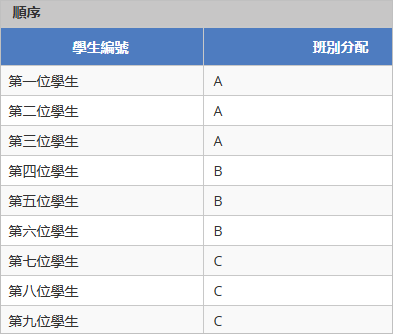 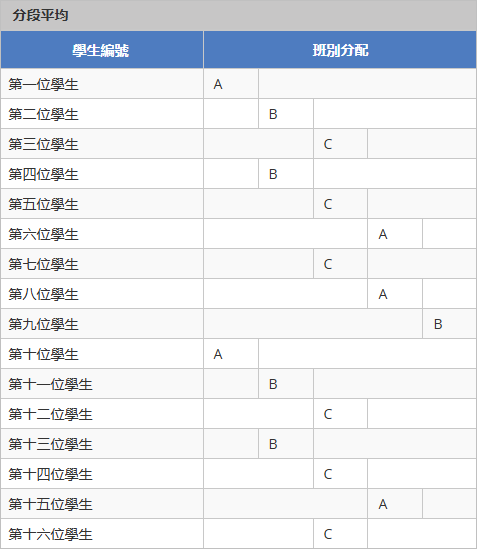 15
常模表 (Norm Table)
使用雲端校管系統的學校，可經由聯遞系統取得中一入學前香學科測驗的常模表

學校可以利用資料分析學生在中文、英文和數學三科能力的強弱
16
完
17